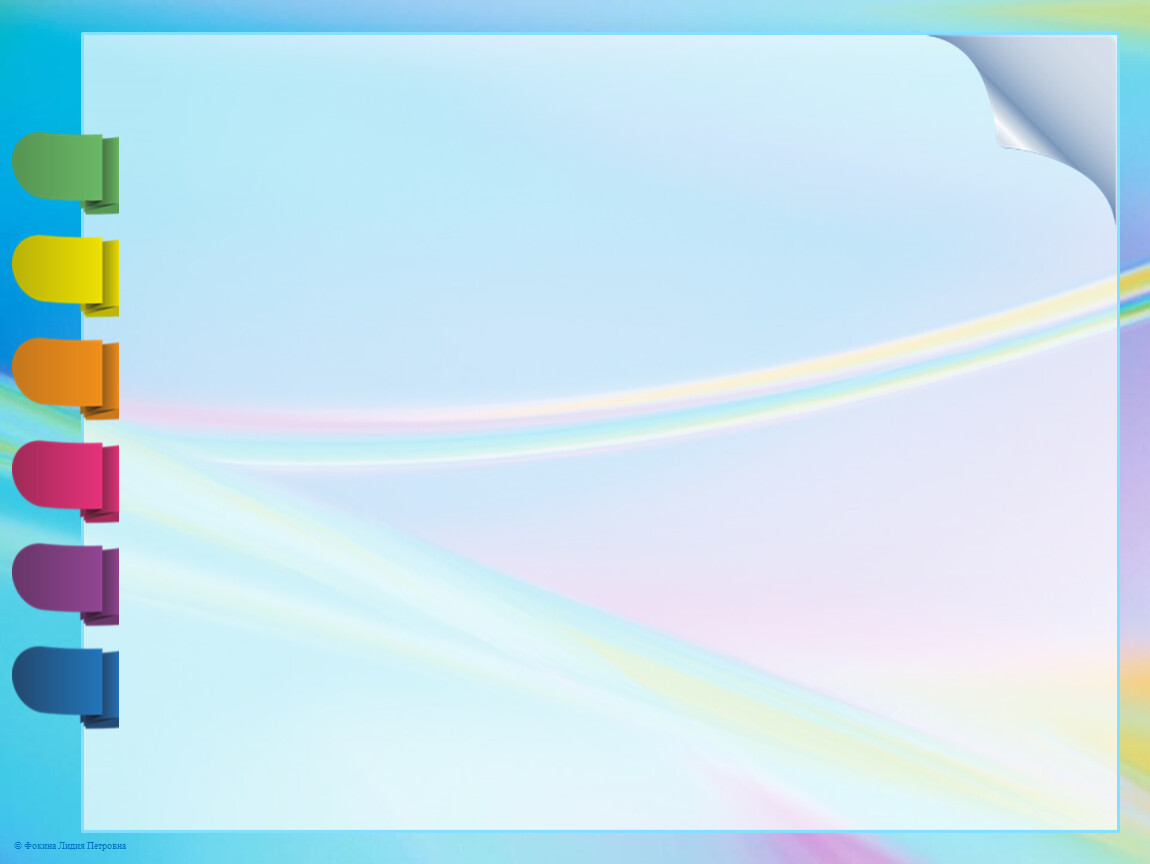 Муниципальное бюджетное дошкольное образовательное учреждение
«Центр развития ребёнка - детский сад № 56 «Ромашка» города Рубцовска
пер. Гражданский, 14-А, г.  Рубцовск, Алтайский край 658200  
телефон 8(38557)4-67-83, 8(38557)4-58-73, эл. адрес: ds56ngs.ru@yandex.ru
Формирование предпосылок инженерного мышления  у детей дошкольного возраста 
через использование палочек Кюизенера
Выполнила: 
Шиткина И.Н
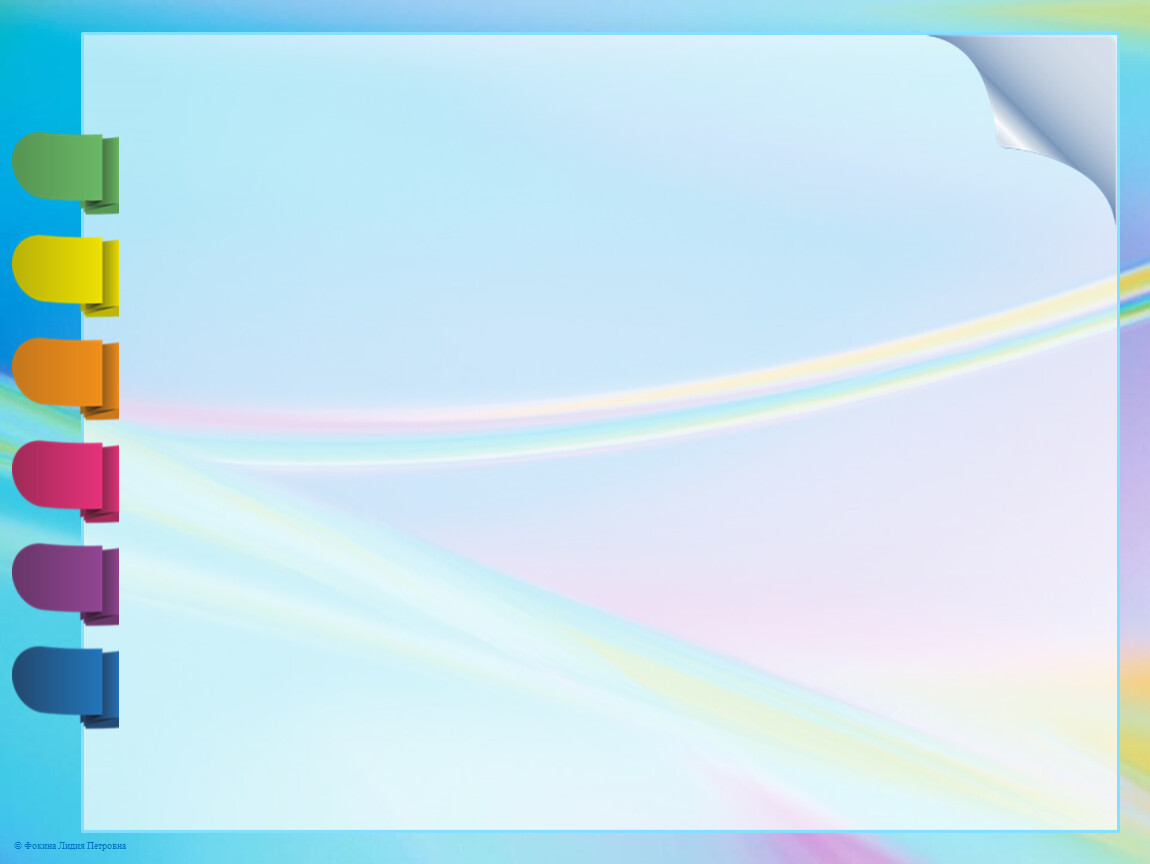 «Научные понятия человеком не усваиваются и не заучиваются, а складываются с помощью величайшего напряжения всей активности его собственной мысли»                                                           Выготский Л. С.
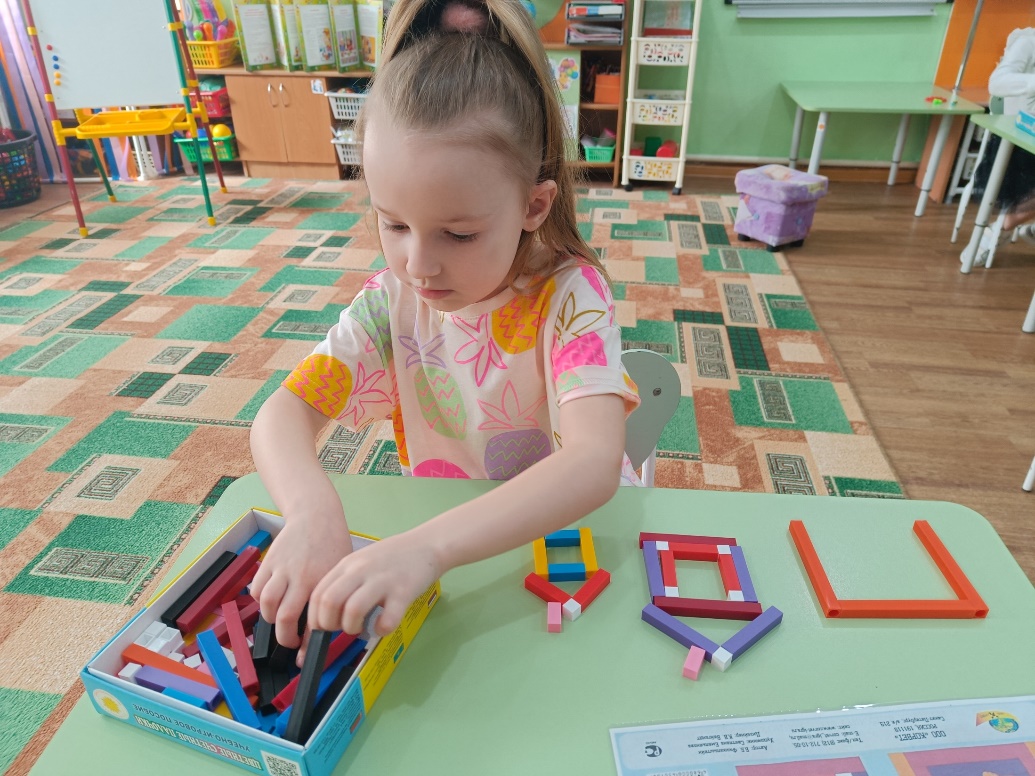 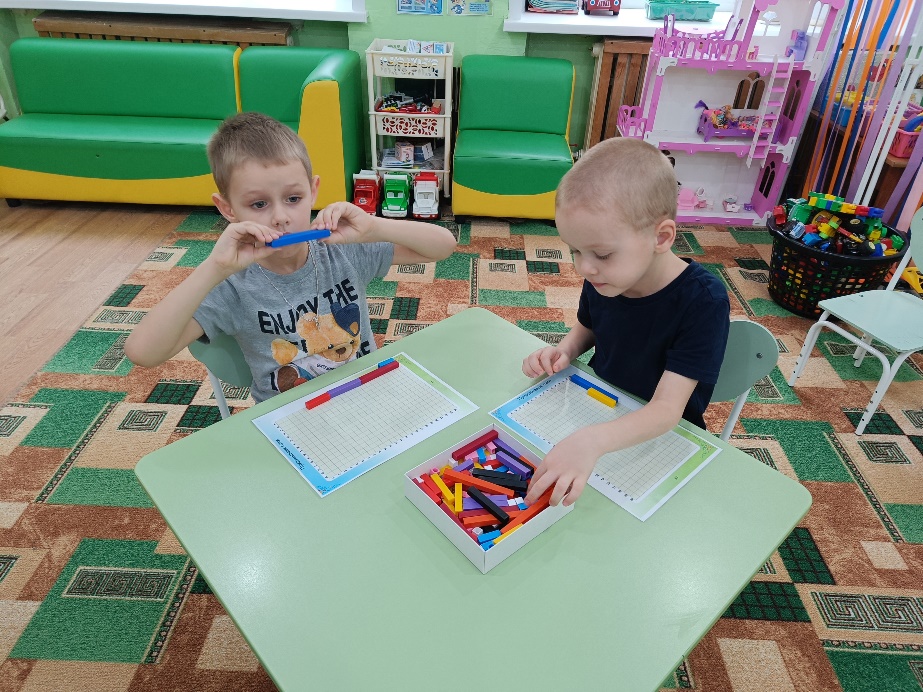 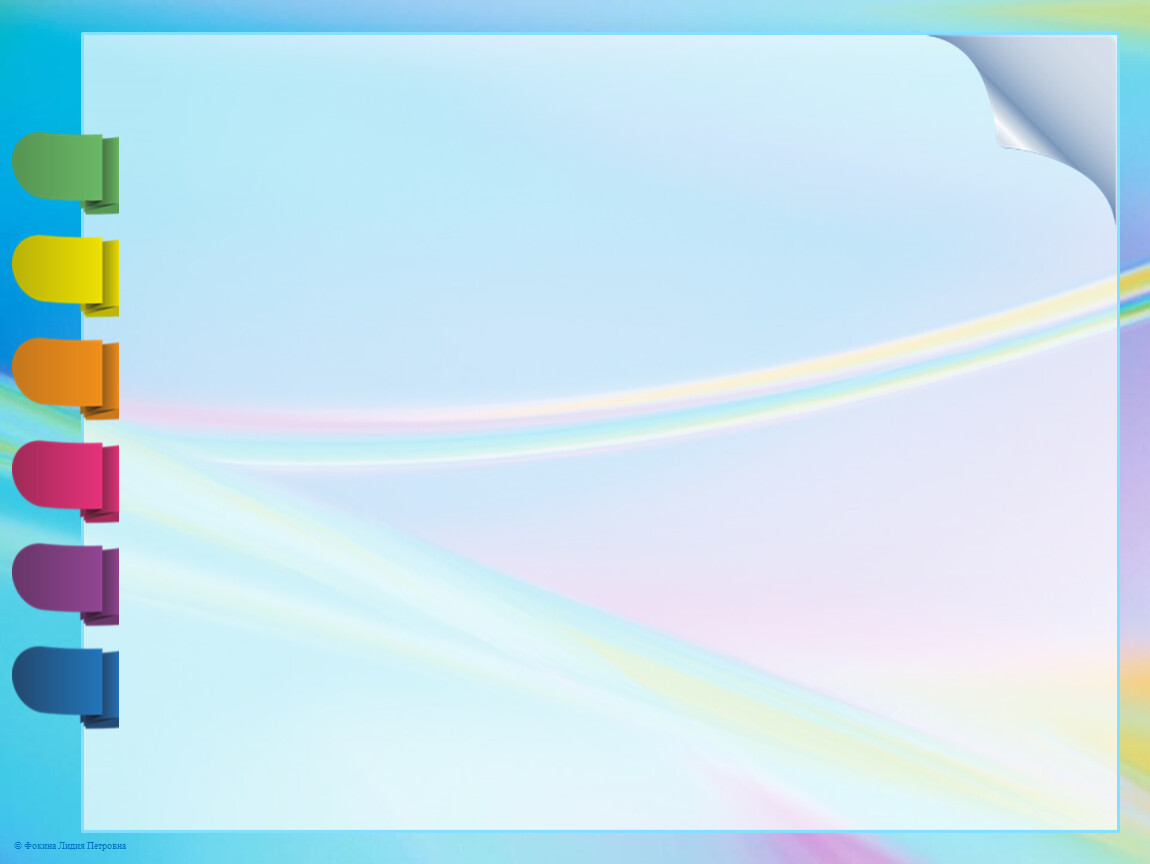 Бельгийский учитель 
начальной школы Джордж Кюизинер (1891-1976г.) разработал универсальный дидактический материал 
для развития у детей математических способностей. Возрастная категория детей – от1 – до 7 лет.
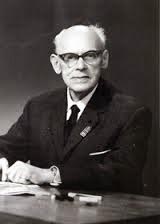 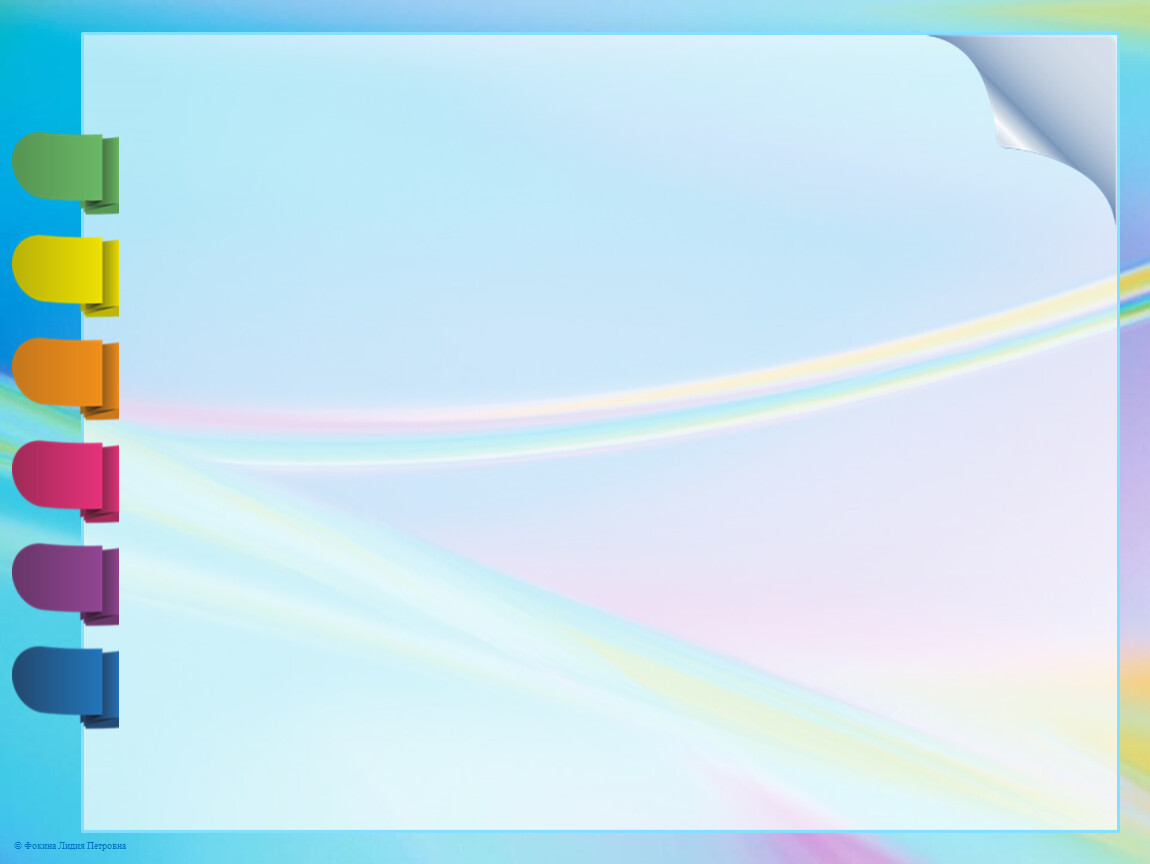 Палочки Кюизенера
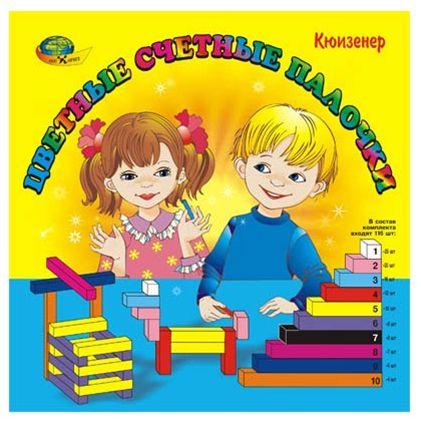 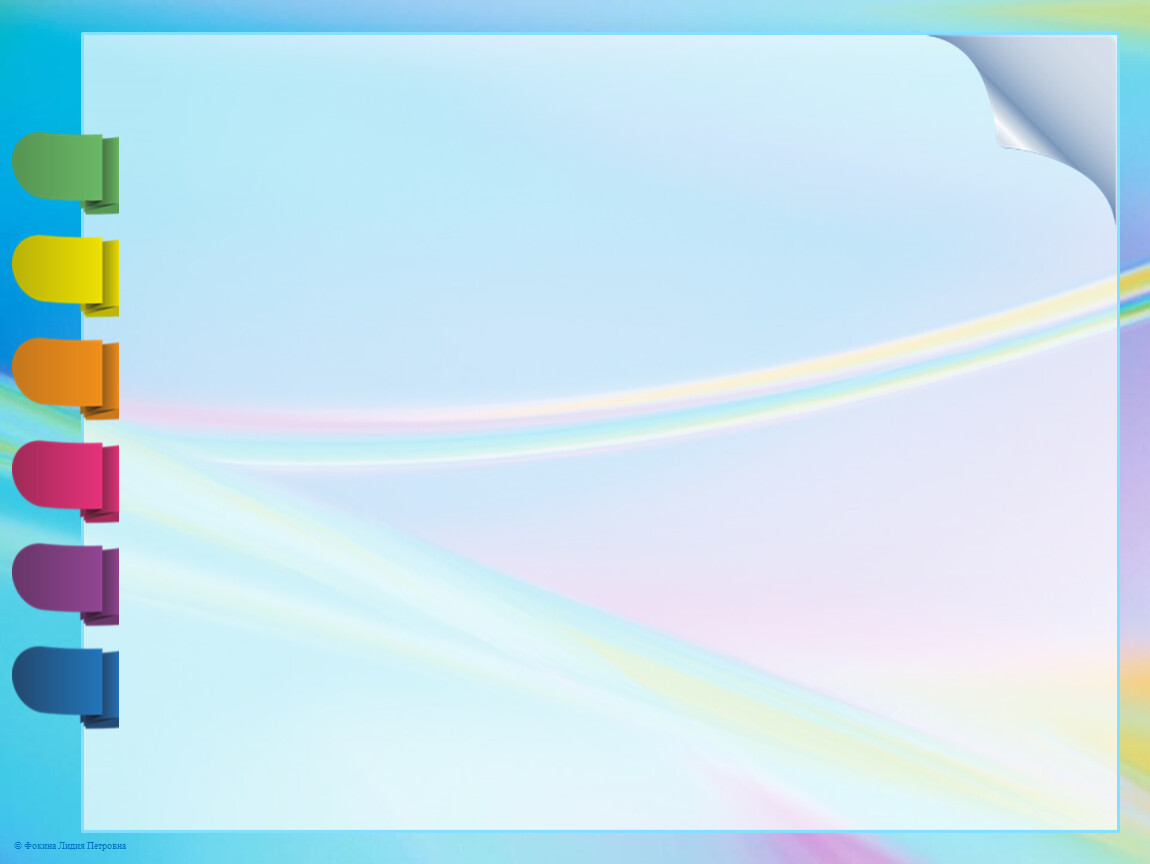 По  уровню сложности упражнения с палочками Кюизенера можно разделить на два этапа:
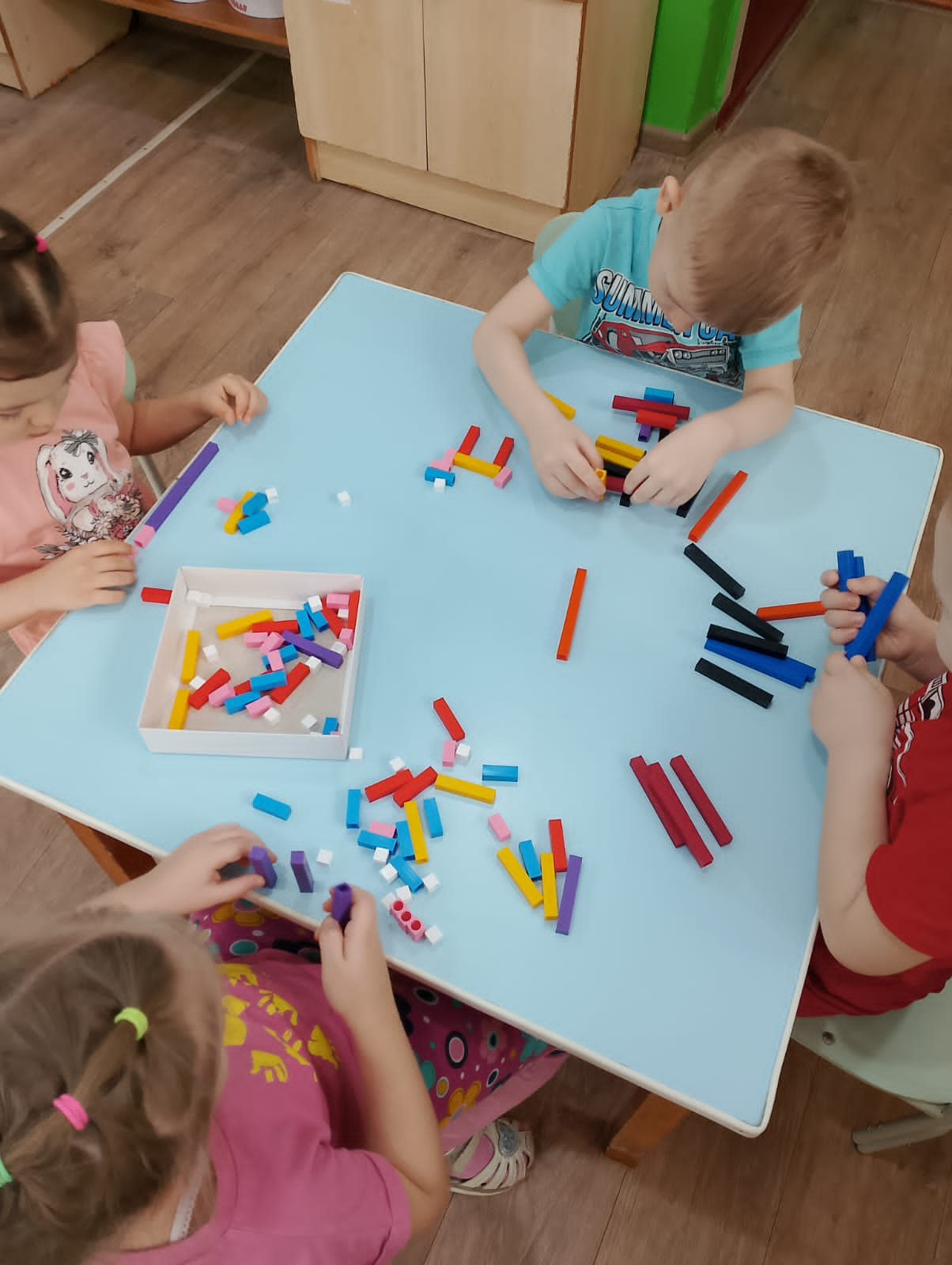 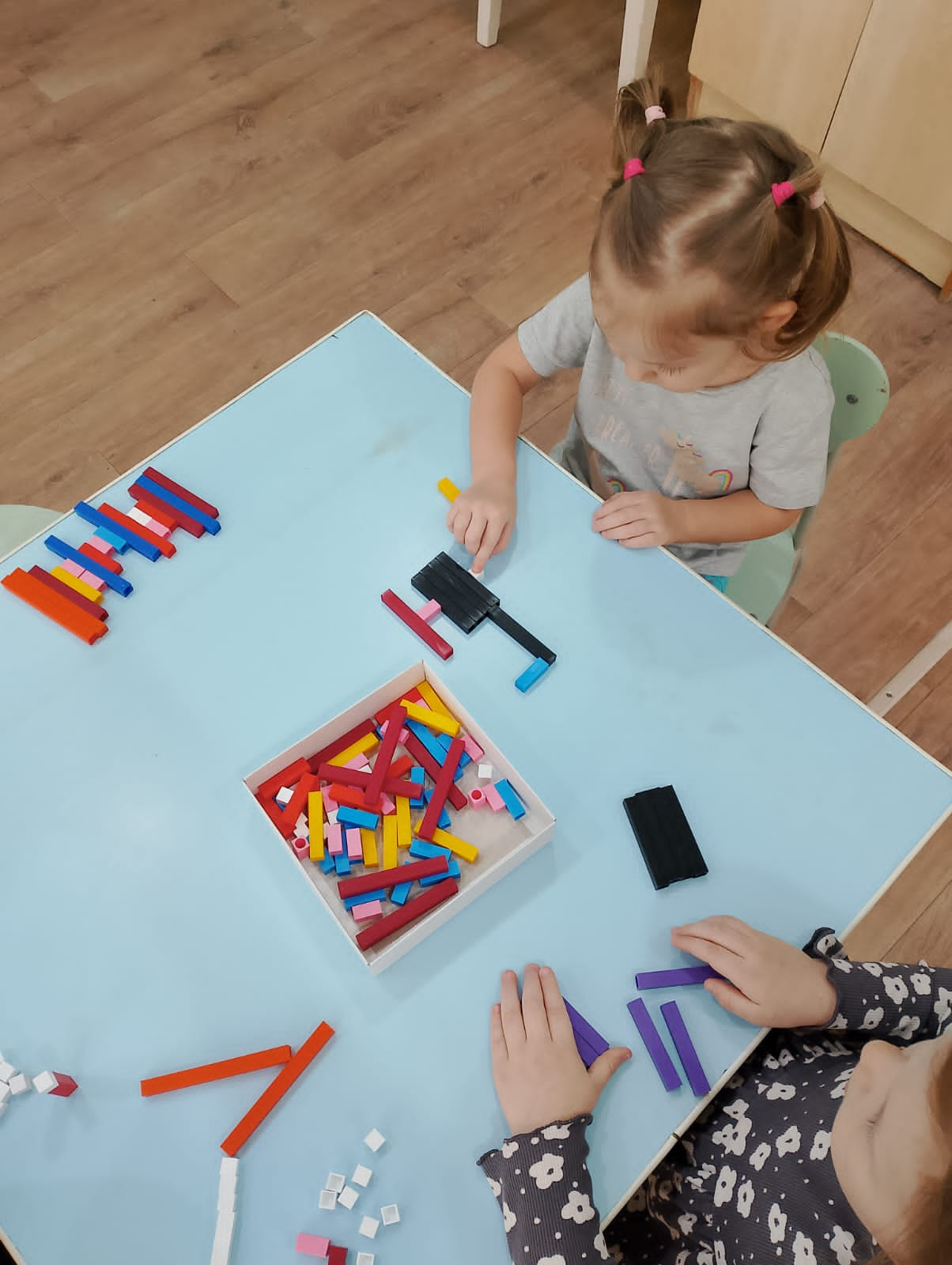 Первый этап
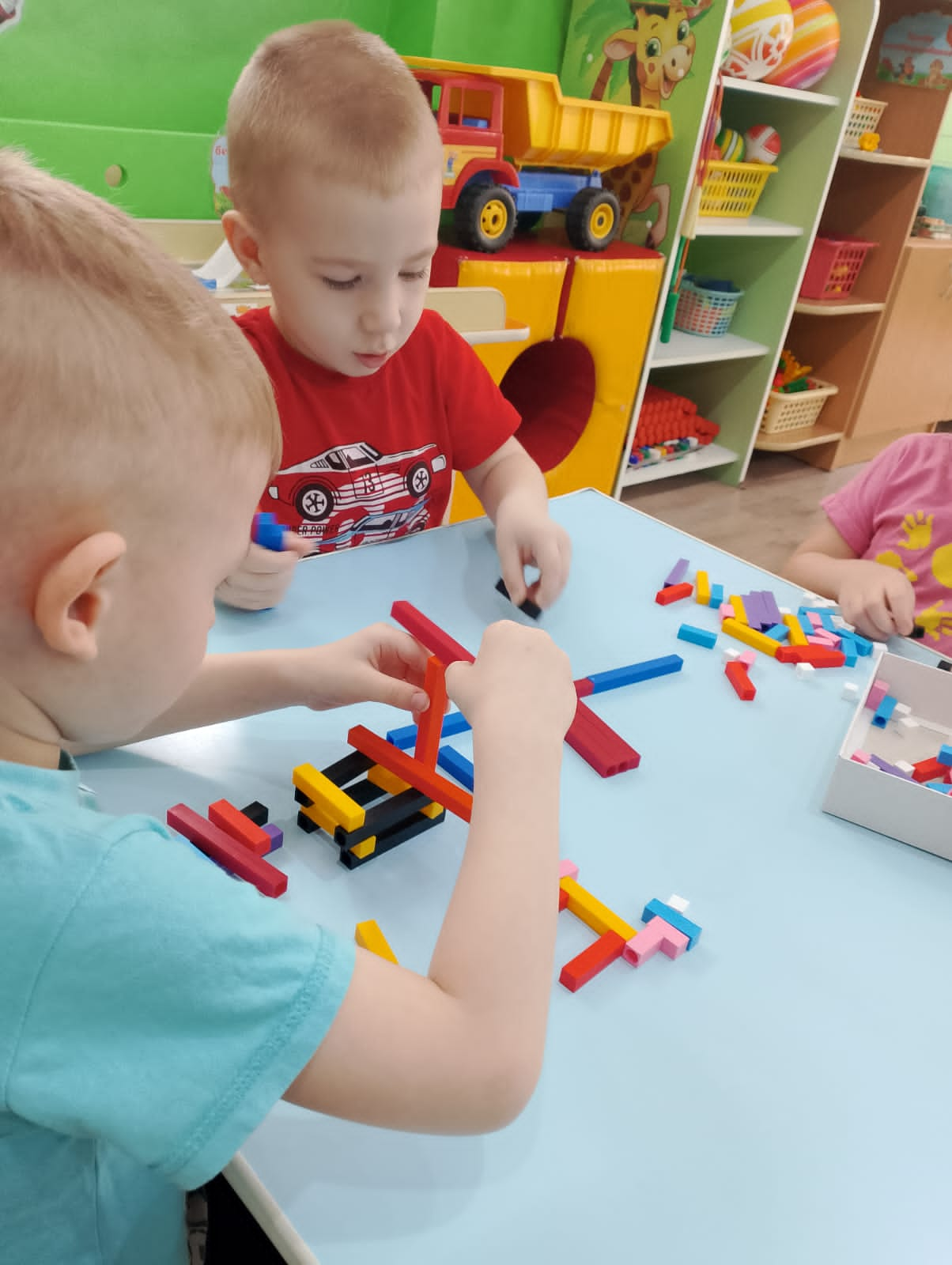 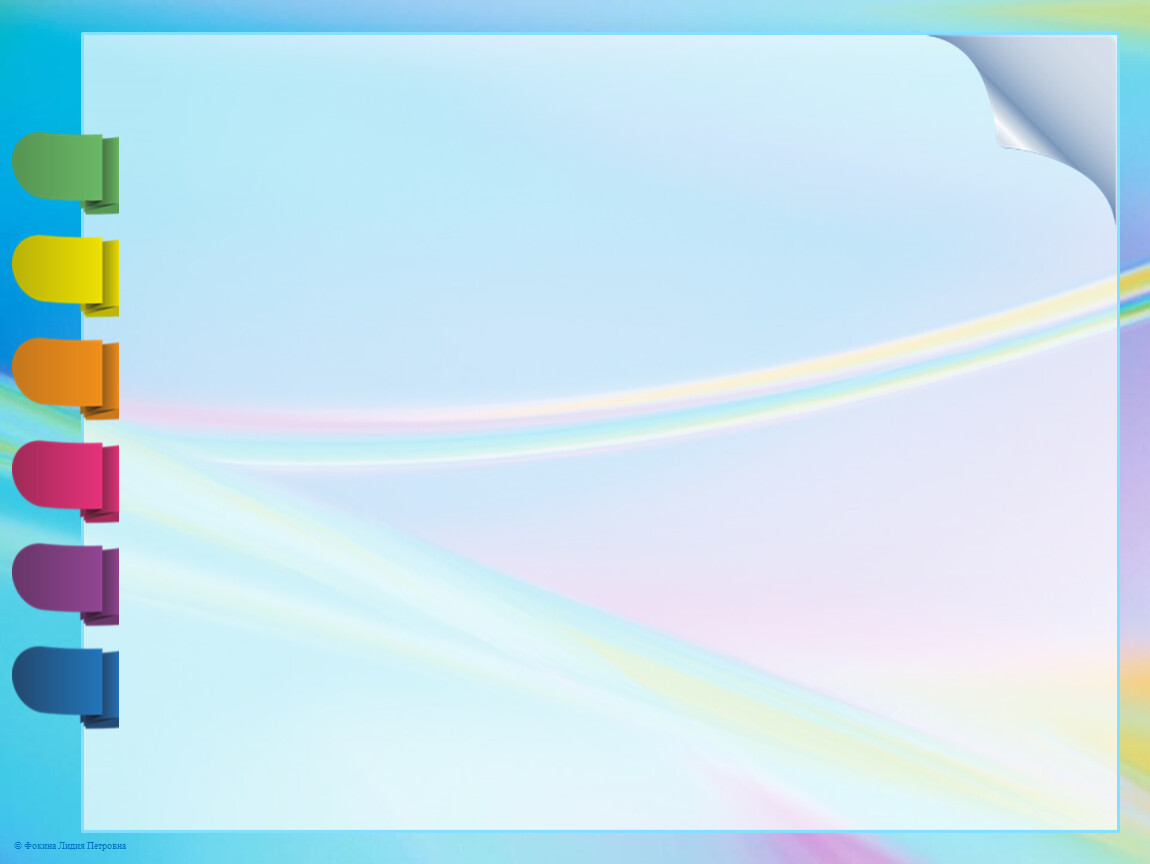 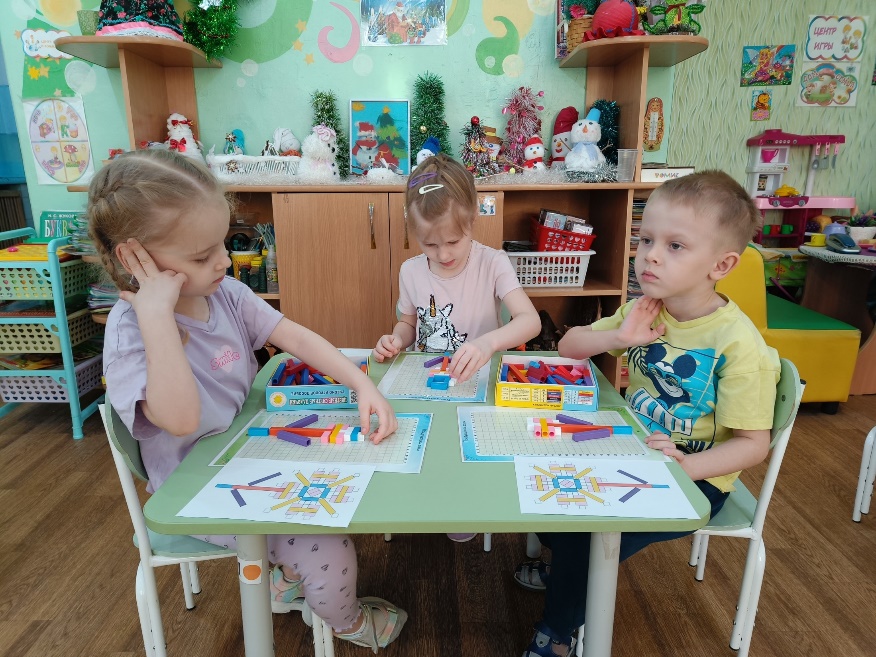 Второй этап
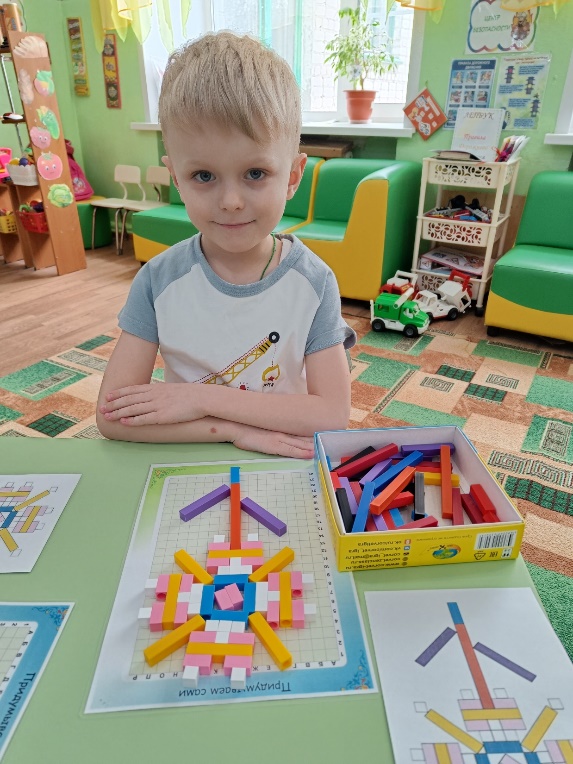 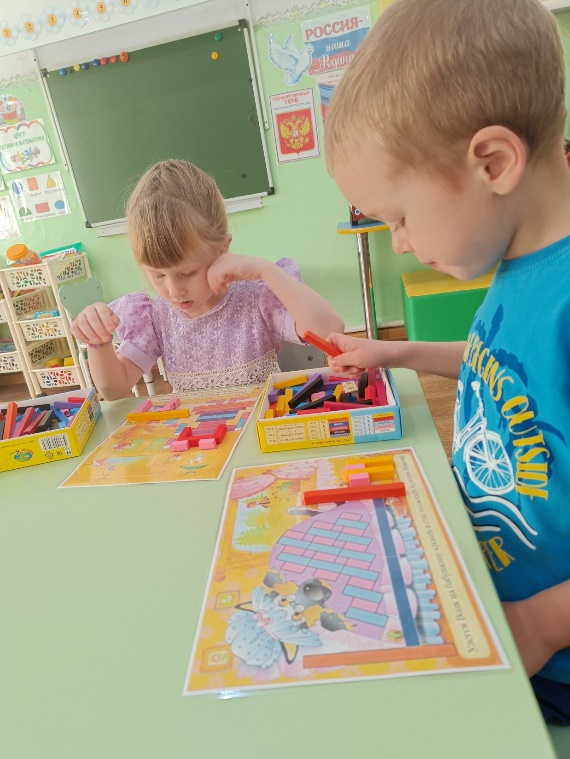 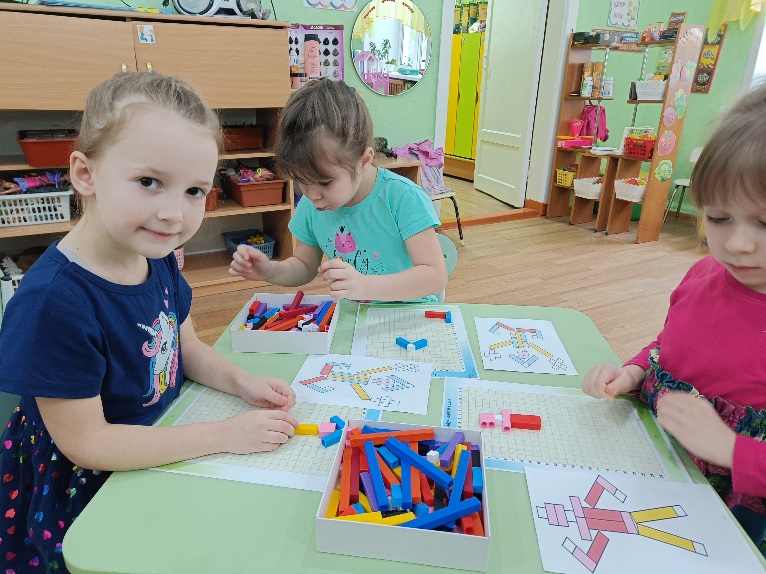 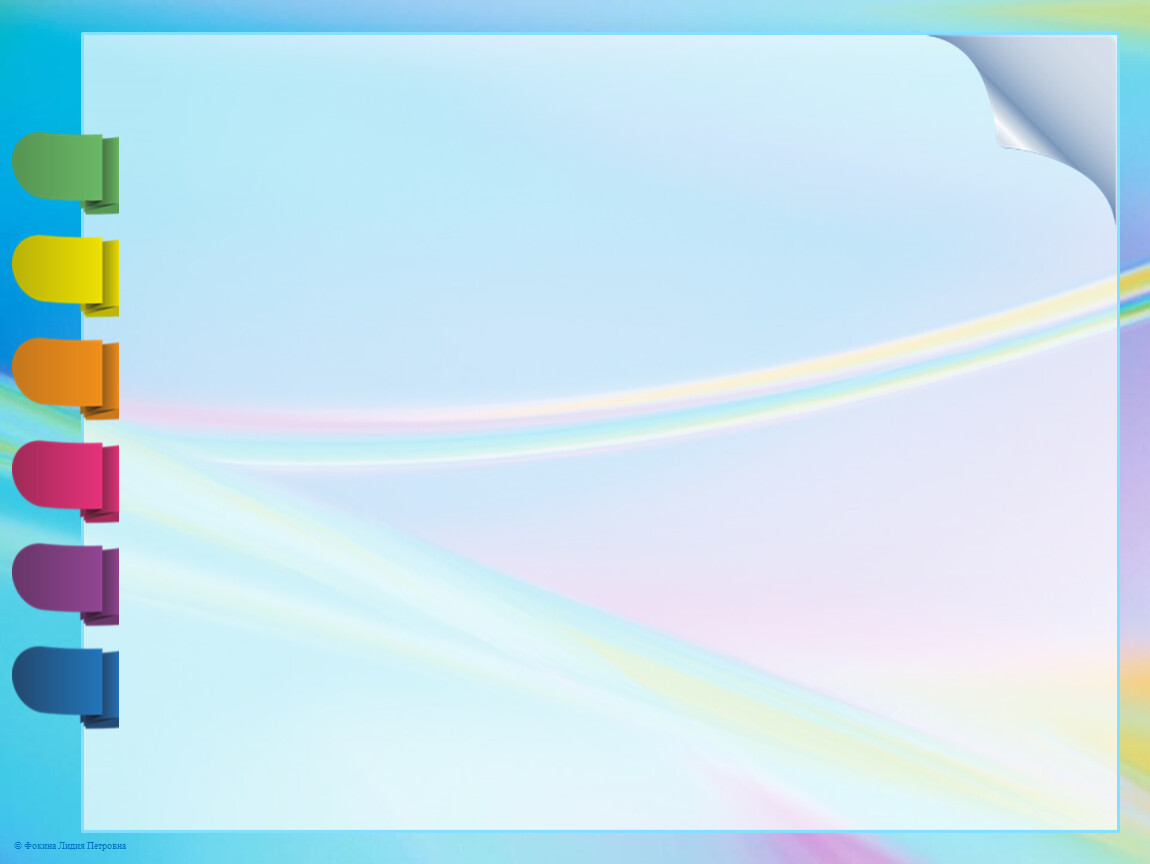 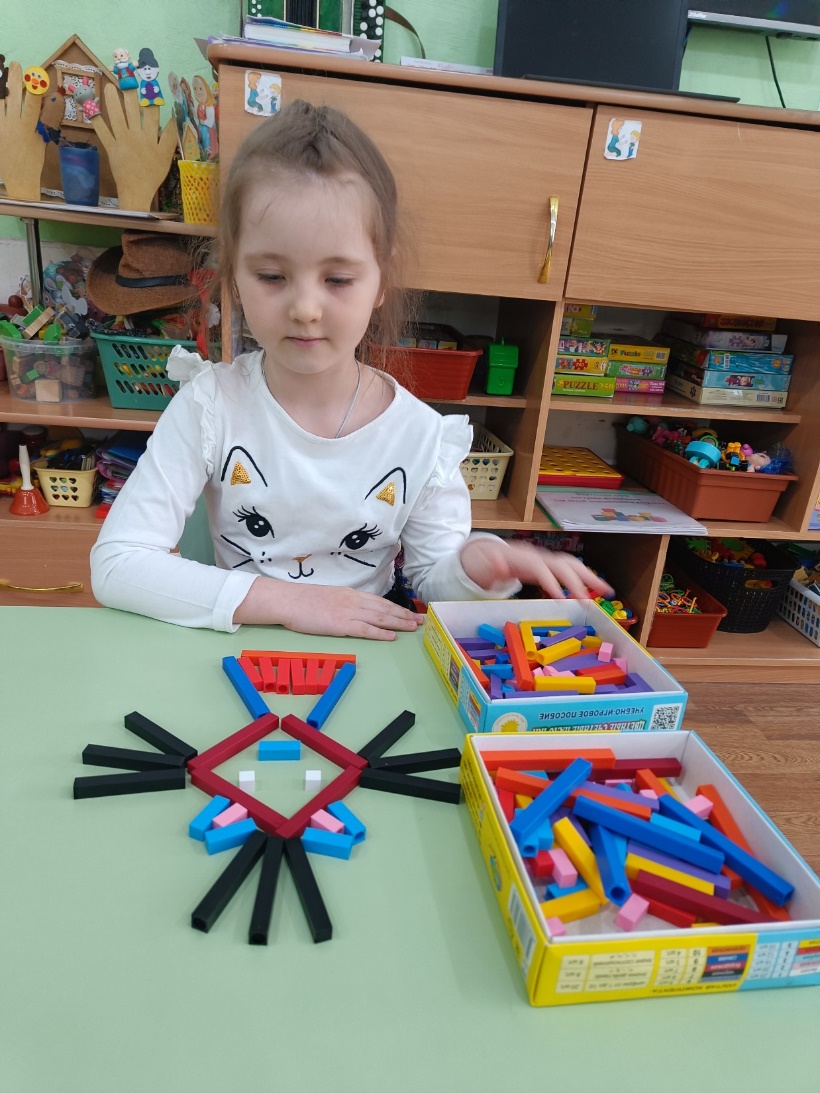 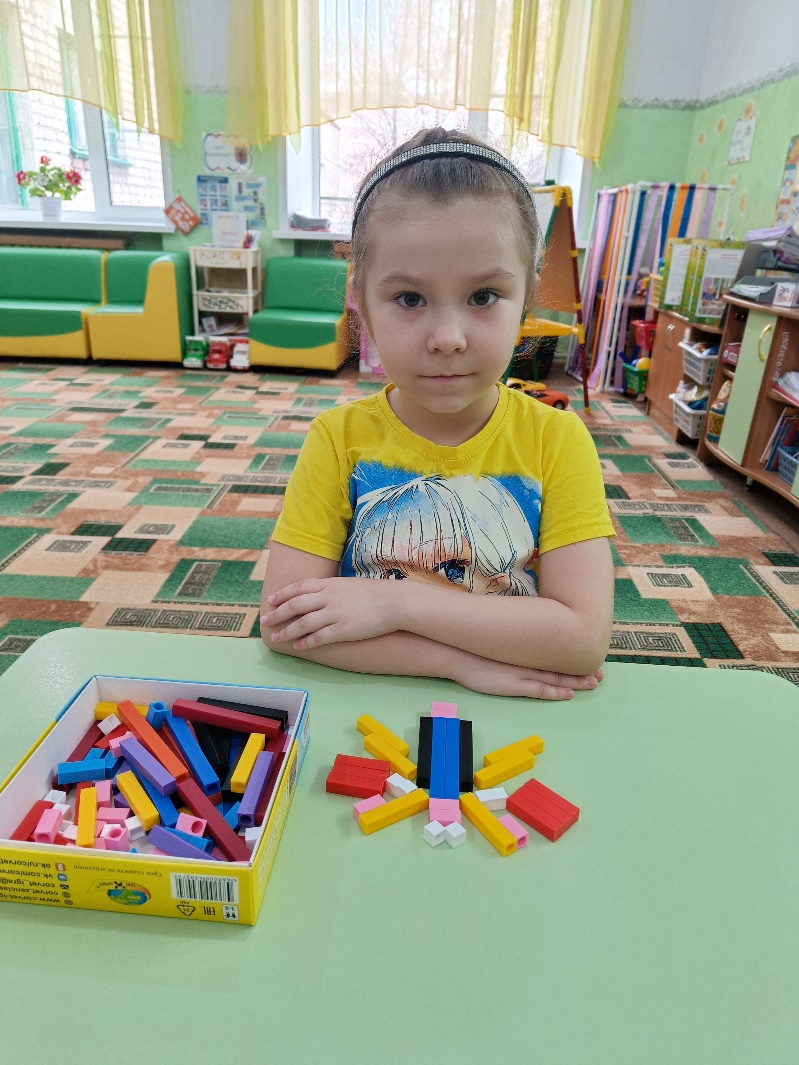 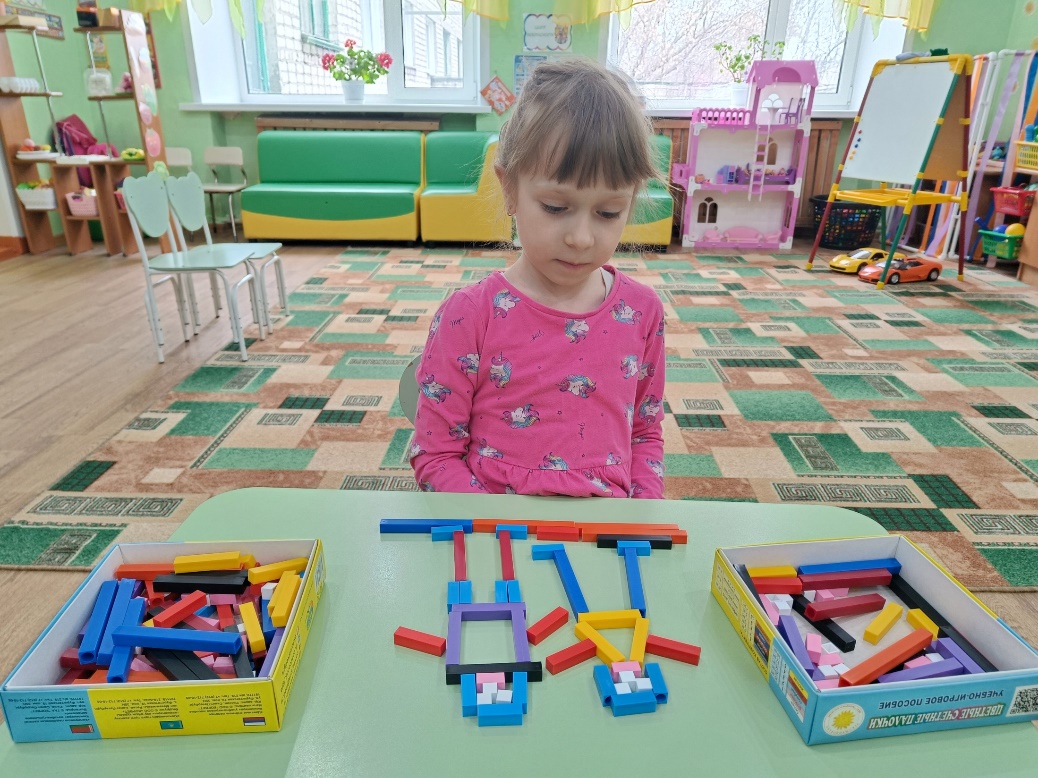 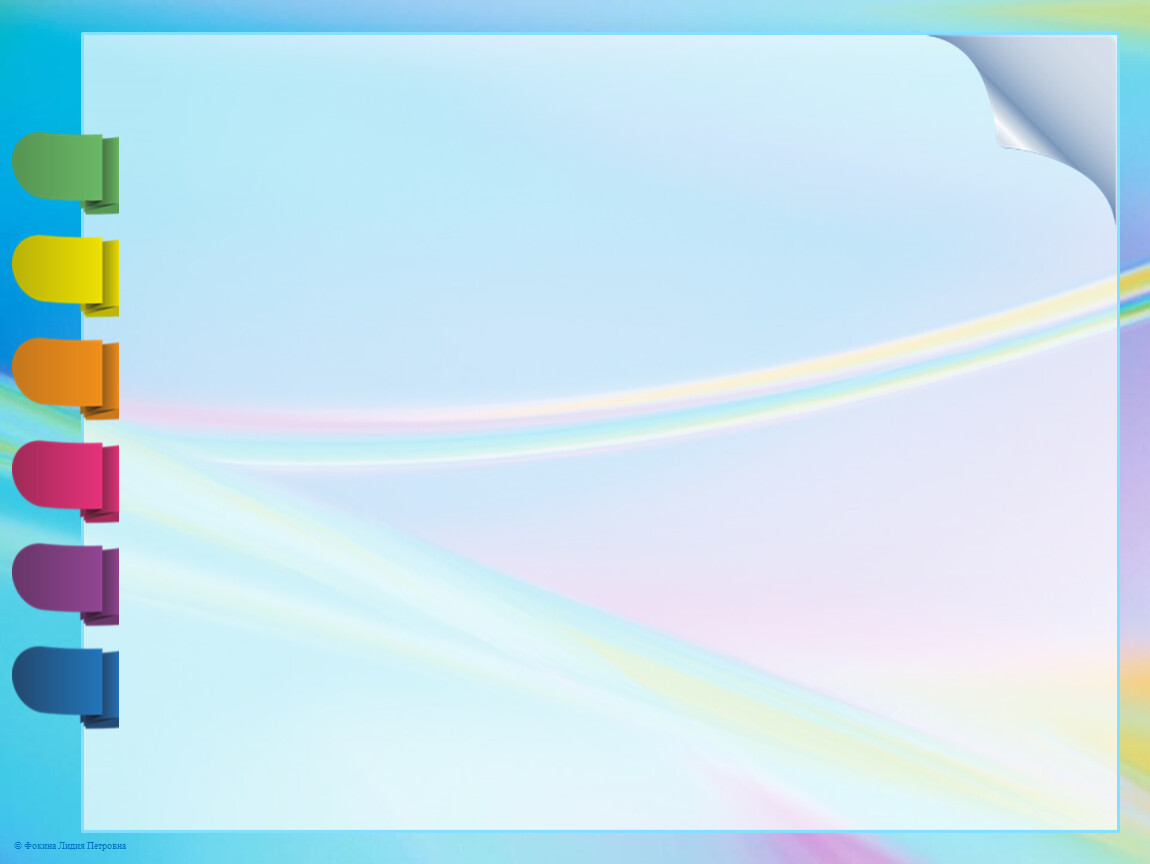 Палочки Кюизенера при развитии конструктивной деятельности
К палочкам Кюизенера разработано очень много пособий. Например материал «На золотом крыльце сидели» позволяет детям выкладывать персонажи любимых сказок, по образцу предложенном в пособии (при этом вспоминая и проговаривая текст произведений).
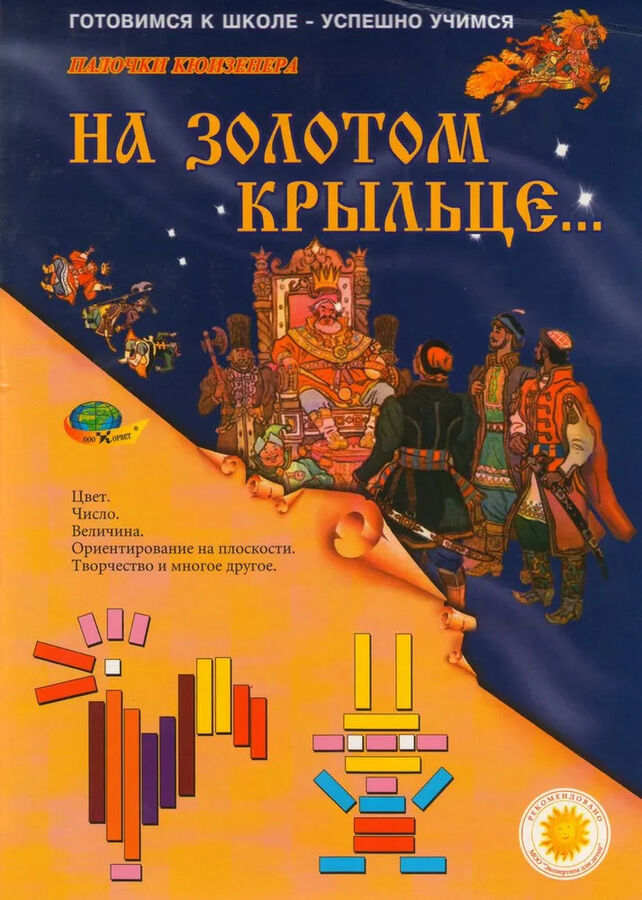 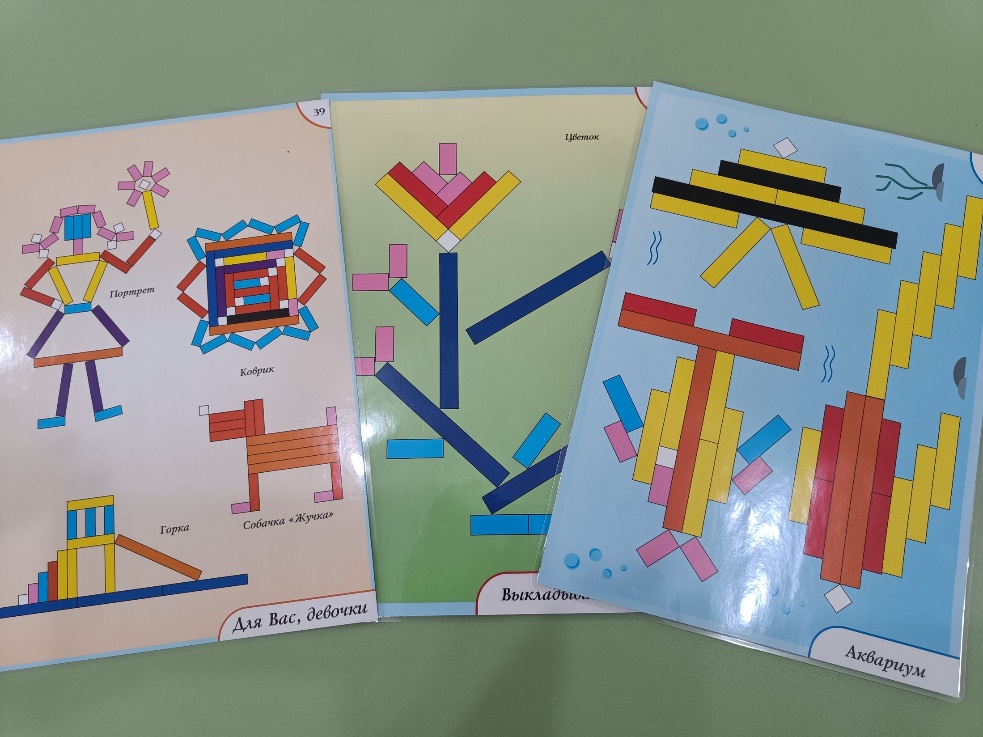 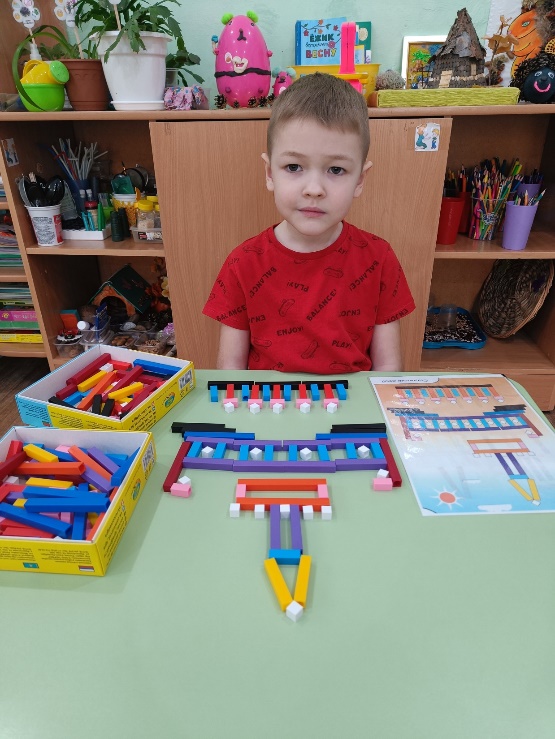 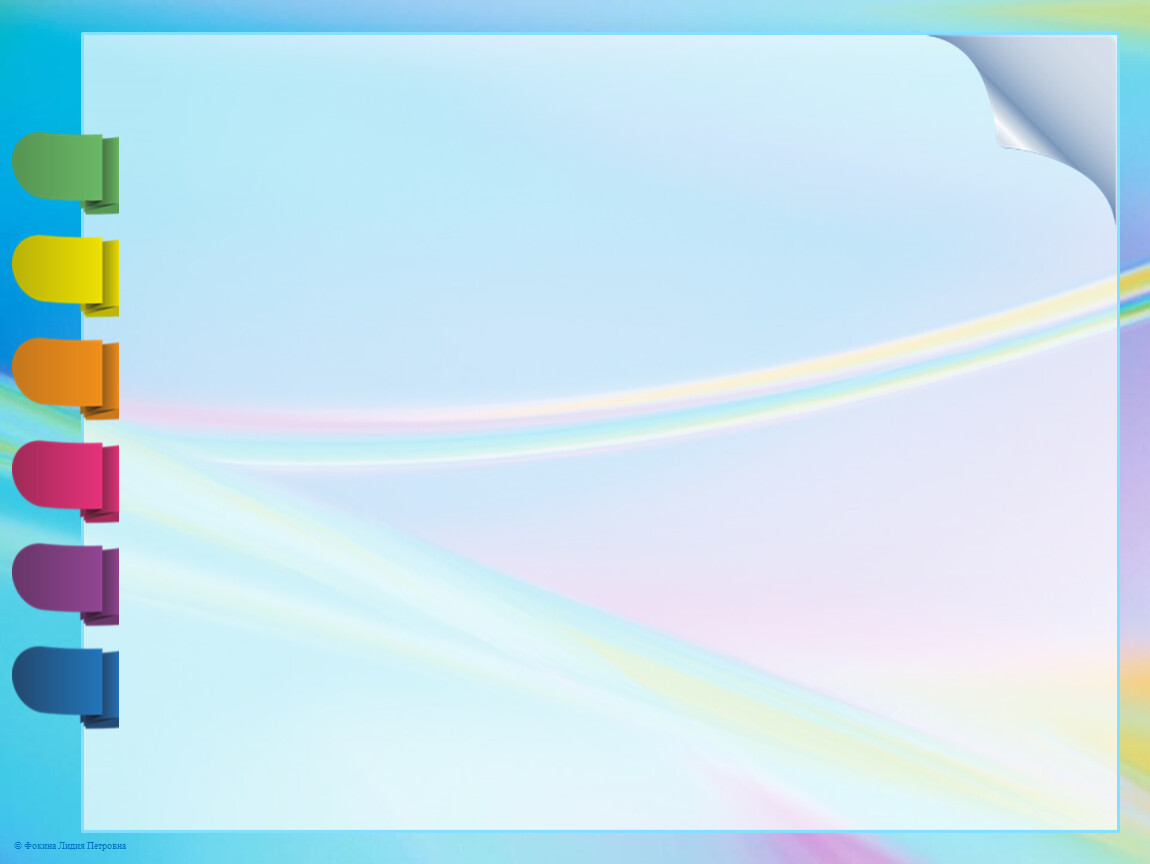 Палочки Кюизенера развивают творчество дошкольников
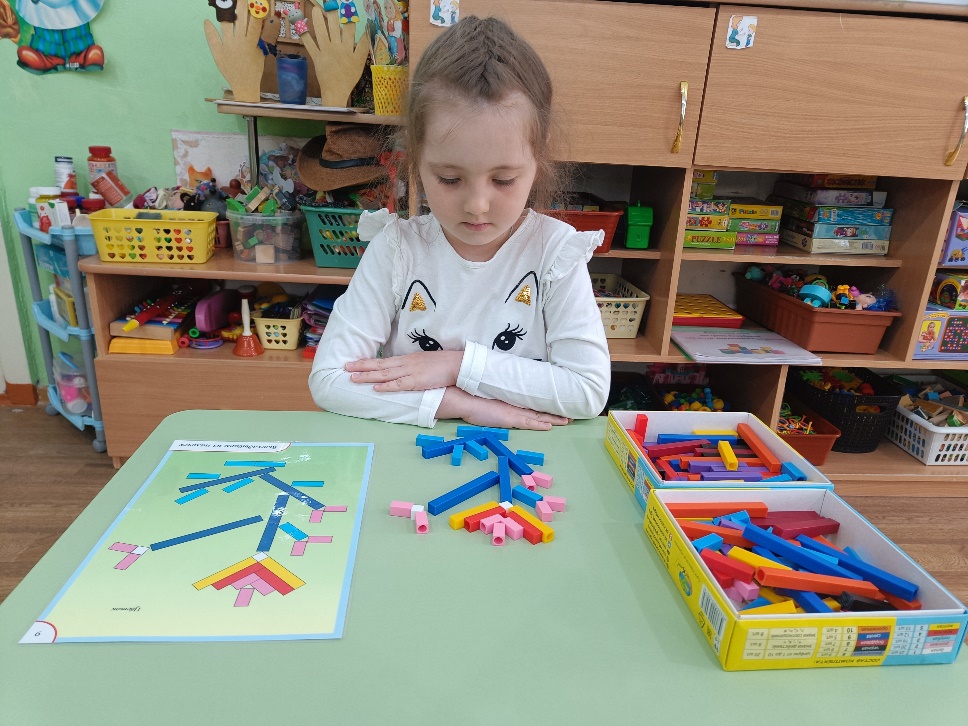 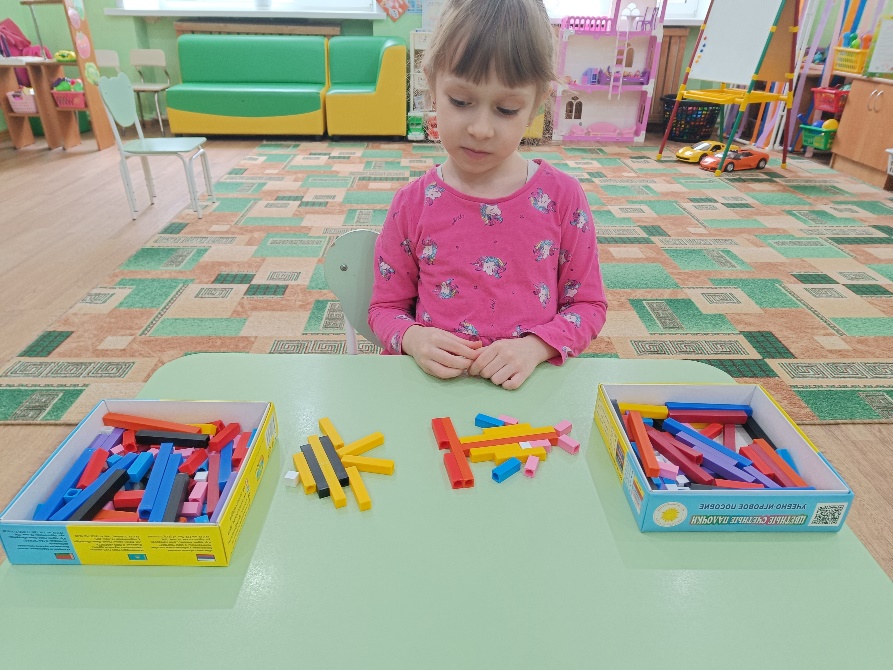 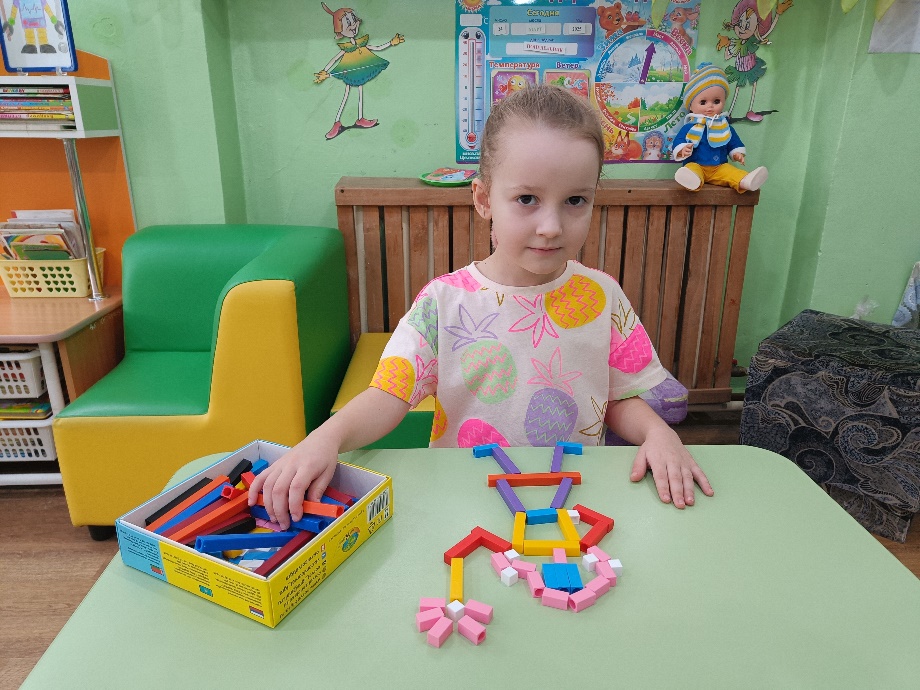 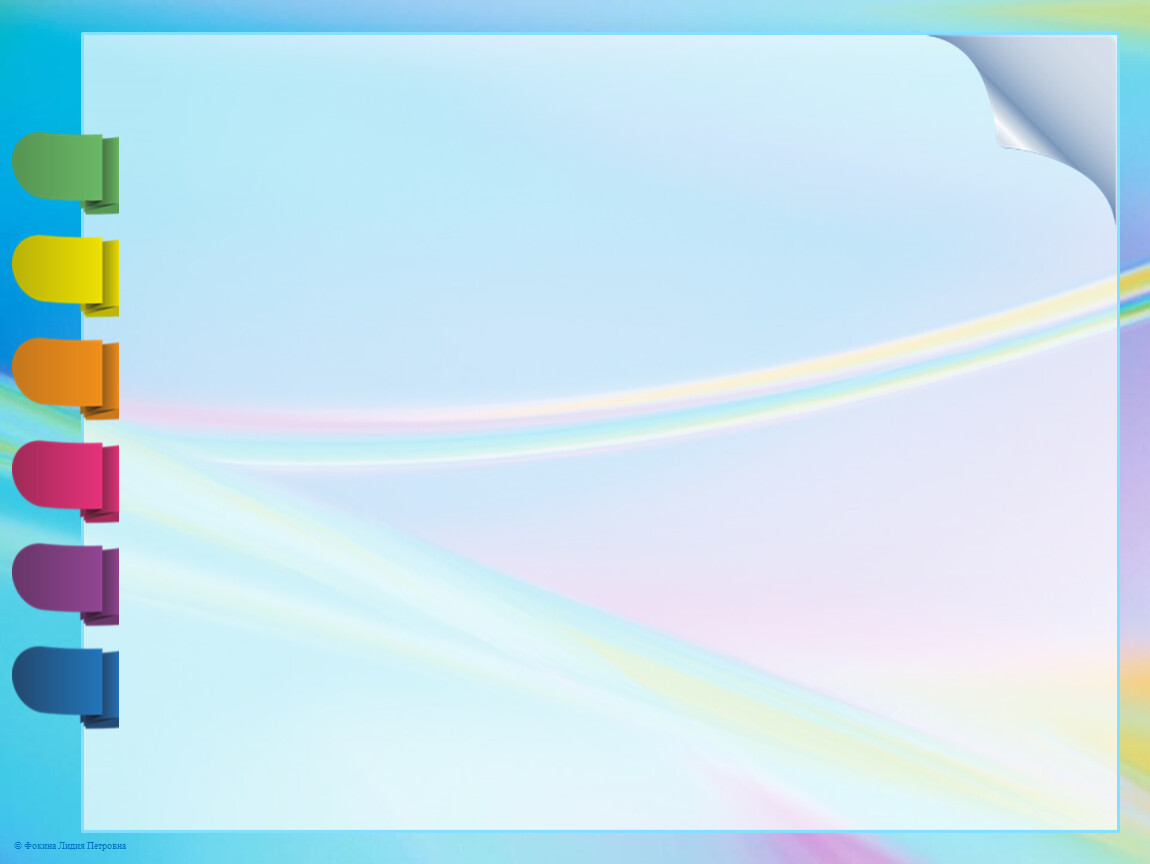 Спасибо за внимание!